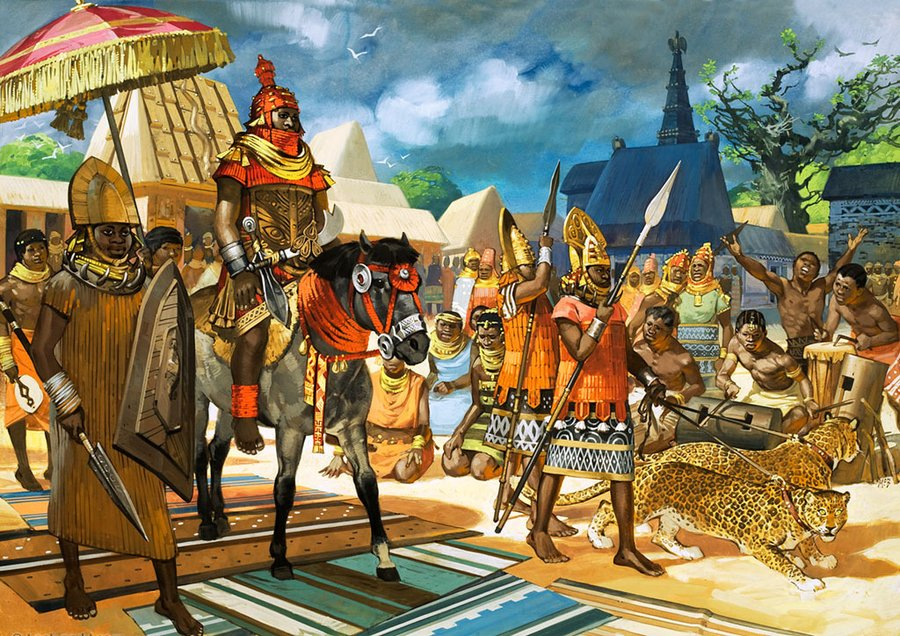 African Vocabulary
Savanna
A short grassy plain
A fertile area of land just south of the Sahara Desert.
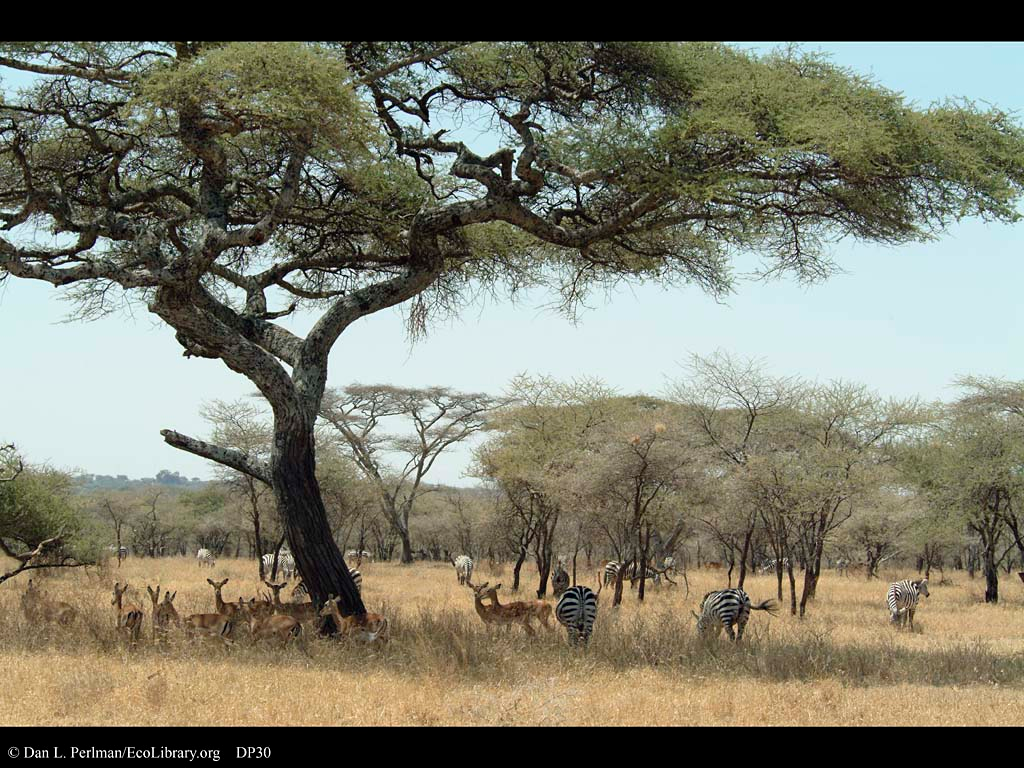 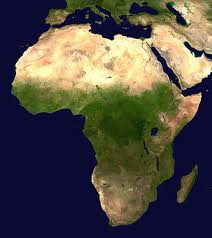 Bantu
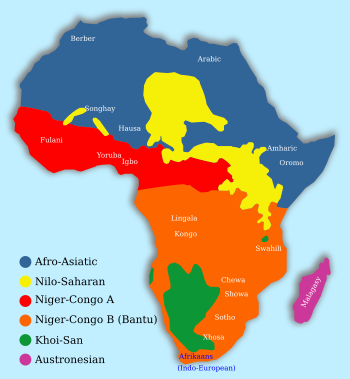 Any of a number of languages with word similarities in Africa.



Different types African languages that a similar to one and another.
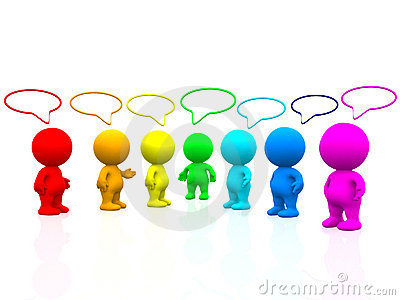 Griot
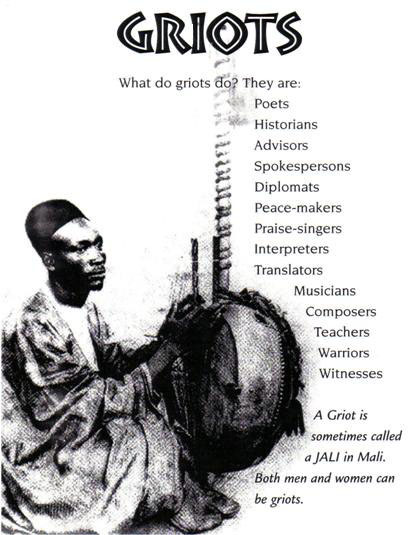 A professional storyteller in Africa


A person who passes down African history through stories
Swahili
A culture and language that combines African and Arabic cultures and languages. 




   +
A combination of both African and Arabic cultures and languages
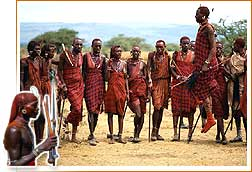 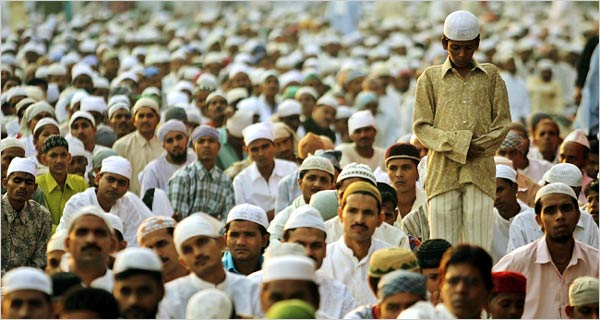 Oba
A king of Benin

A ruler of Benin
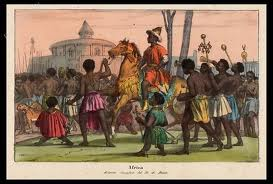 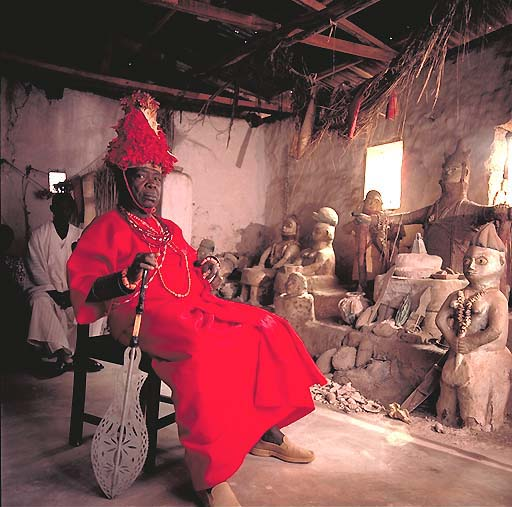